A Gimp képszerkesztő program
Név: Ujfaluczki Aida Márta
Felkészítő tanárom: Dr. Endrészné Monori Gyöngyi
Iskolám neve: Békéscsabai Kazinczy Ferenc Általános Iskola, 5600 Békéscsaba Irányi u. 14
A Gimp képszerkesztő előnyei
Az egyik legnagyobb előnye hogy magyar nyelvű és ezáltal egyszerűen használható.
További nagy előnye az hogy ingyenesen használható és letölthető.
A Gimp könnyen áttekinthető program.
Igazán sokoldalú program.
Az elkészült „művet” különféleképpen lehet exportálni.
Ráadásul aki eddig nem használt képszerkesztő programot, az is könnyen eligazodhat rajta.
Párbeszédablakokat találhatunk itt és a nemrég bezárt ablakokat tekinthetjük meg.
Ismerkedés a Gimp-el
A szerkesztés segítésére szolgáló eszközöket találunk itt
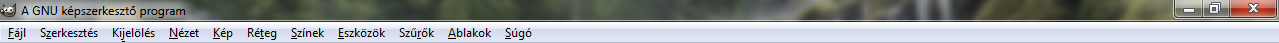 Művészi effektusok készítéséhez használati opciók találhatók itt.
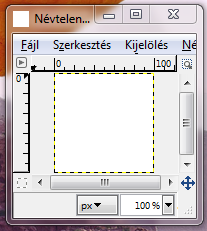 Különböző kijelölési módokat találunk
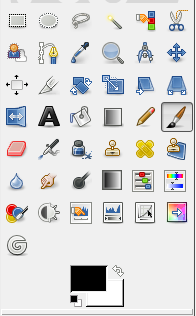 Ebben a menüpontban nyithatunk új réteget
Különböző
Oldalbeállításokat nagyításokat, kicsinyítéseket tartalmaz
Itt a beállításokat/vissza állítást/másolást, beillesztést találunk.
Ezek találhatók
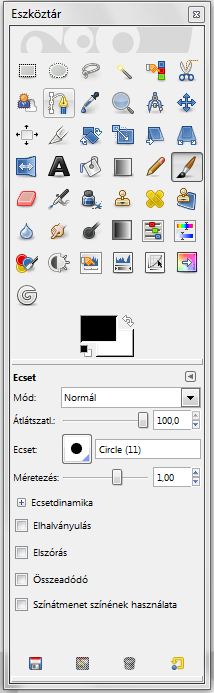 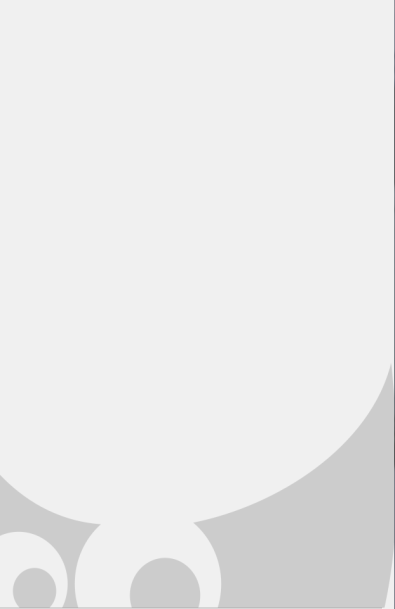 Ez a Gimp eszköztára
A Gimp munkalapja;
Erre kerülnek a rétegek.
Az éppen beállított eszköz beállításait  mutatja
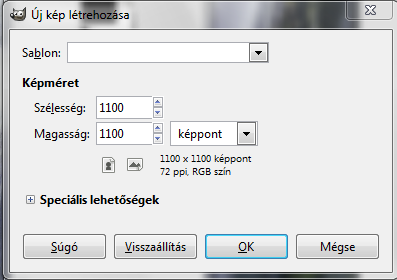 Ebben az ablakban lehet beállítani az új réteg paramétereit.
A Gimp munkalapja
Vonalzók
A réteget határoló szaggatott vonal
Eszköztár
Réteg
Képszerkesztés
Miután megnyitottuk a képszerkesztőt a /Fájl/Megnyitás rétegként…-re/ nyomunk és kiválasztjuk a megfelelő képet.
Mikor a tetszőleges képet kiválasztottuk, gondolkodha- tunk hogy milyen lesz a következő réteg.
A kép közepén látható téglalapban be lehet állítani a következő réteg paramétereit.
Amikor kiválasztottuk a képet, kezdhetünk szerkeszteni.
A lasszózás
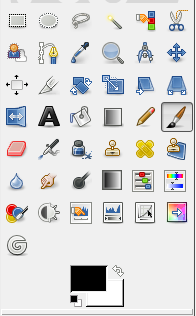 A lasszózó ikon
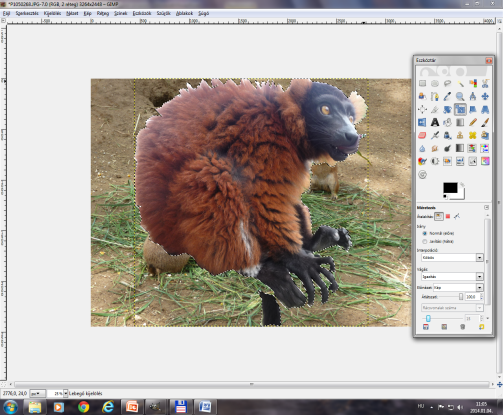 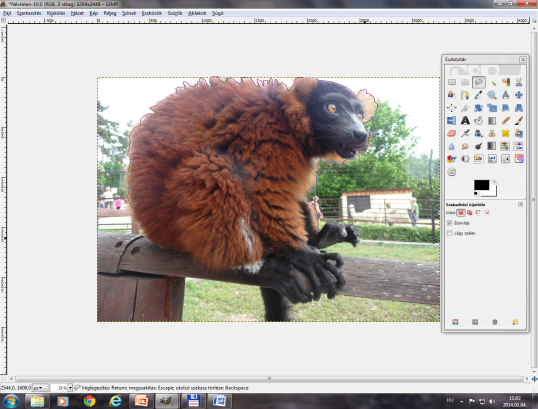 Először kiválasztjuk hogy melyik rétegen lasszózunk/majd rákattintunk a lasszózó ikonba és körbe lasszózzuk a kívánt képet/majd beillesztjük a kívánt rétegere.
Átméretezés
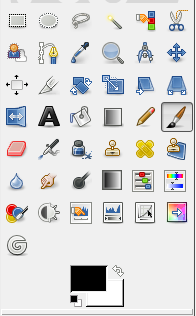 Átméretező ikon
Átméretező ikon megnyomása után méretezzük át  a kiválasztott képet.
Áthelyezés
Áthelyezés ikon
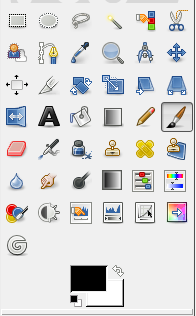 Az áthelyezés ikon segítségével az éppen kijelölt képet arrébb vontatjuk  a kívánt helyre.
A Radír
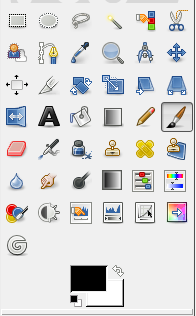 A radír ikon
A radír segítségével az éppen kijelölt kép vonalain finomíthatunk, esetleg eltüntethetünk részeket.
Az ecset
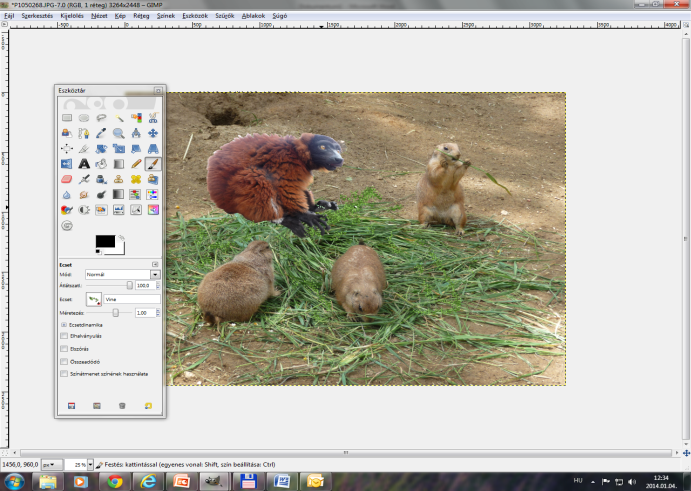 Az ecset ikon
Válasszuk ki a megfelelő ecsetet és végezzük el a szerkesztéseket.
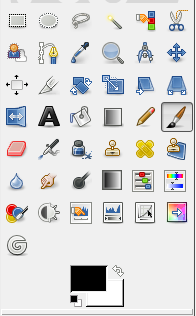 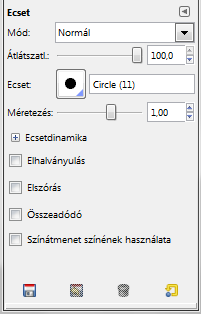 Eszköz beállítások.
Összehasonlítás
Ilyen volt…
…Ilyen lett
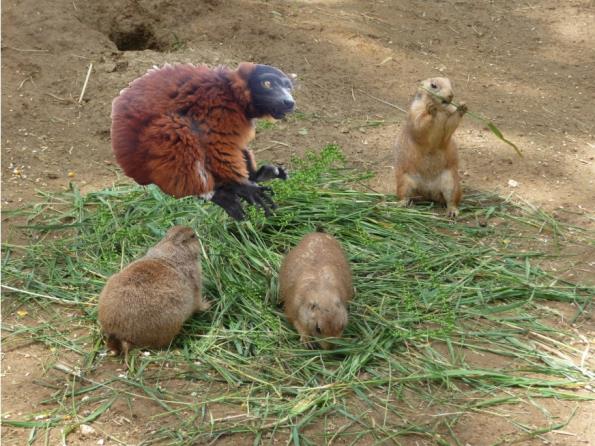 Kérdések
A Gimp képszerkesztő logója…
   papagáj.             róka.
A Gimp-nek nincsenek vonalzói.
     Igaz                    Hamis
A Gimp …
Rétegekben    Üres lapon
                            
                dolgozik.
A piros a rossz, a zöld a jó
Források
A felhasznált képek a Veszprémi állat kertben készültek. Ezeket szüleim készítették.
A Gimp-ről készült képeket én vágtam ki a Windows képmetsző segítségével.